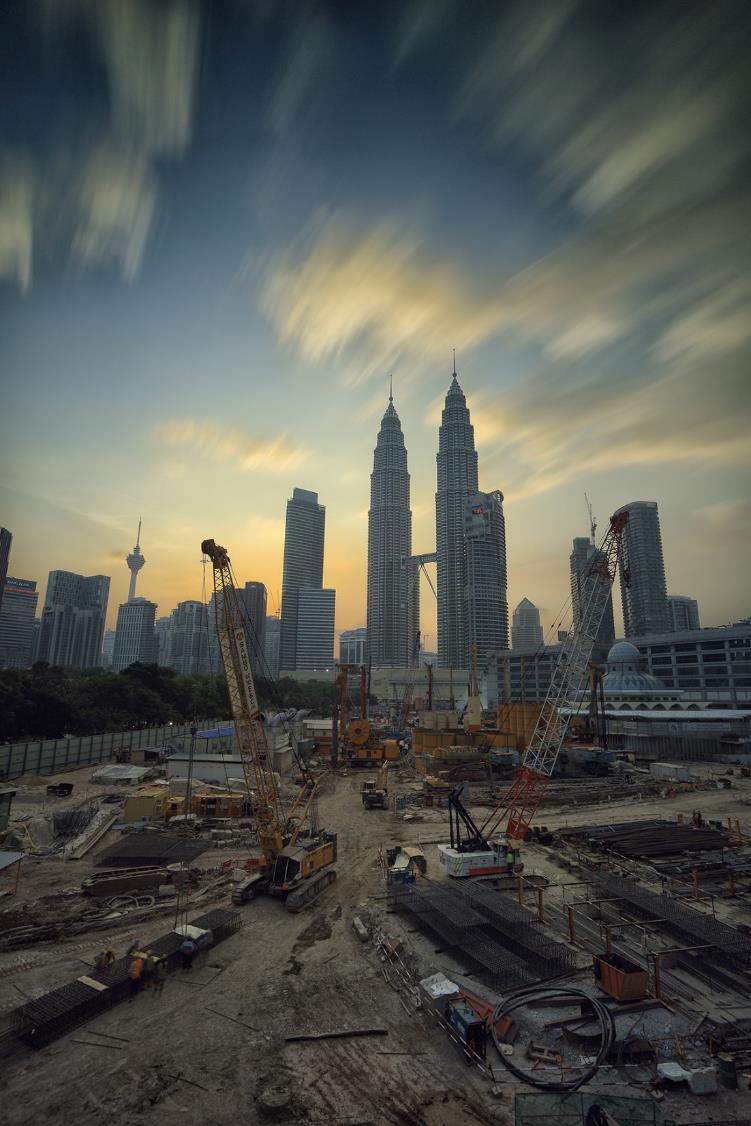 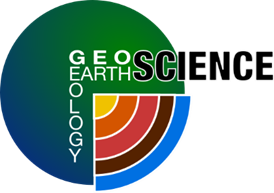 Remediation of industrial brownfield sites
Part 2: Physical & biological technologies
Maggie Williams
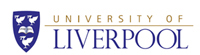 Development of brownfield sites

Special licences are required to reclaim/ develop brownfield sites. 

Strict environmental regulations are in place. 

All brownfield sites need to be assessed before they can be reclaimed and developed.
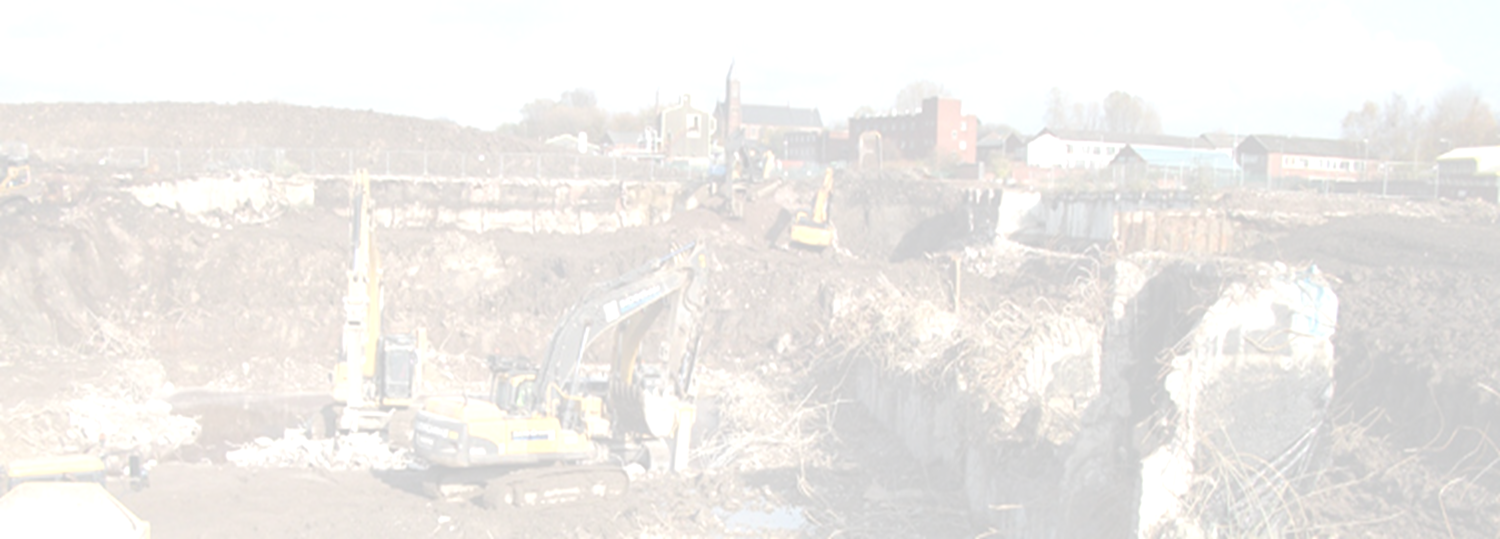 Stages in development of brownfield sites
Stage 1 - desktop study 
review of historical records and old maps
check against the contaminated land register held by the Local Authority 
check other information resources such as:
         - Local Authority survey information
         - River Basin Management Plans
         - National Land Use Database
         - Local Authority planning department records
 appraise the site’s environmental setting including: 
       geology, hydrology and hydrogeology
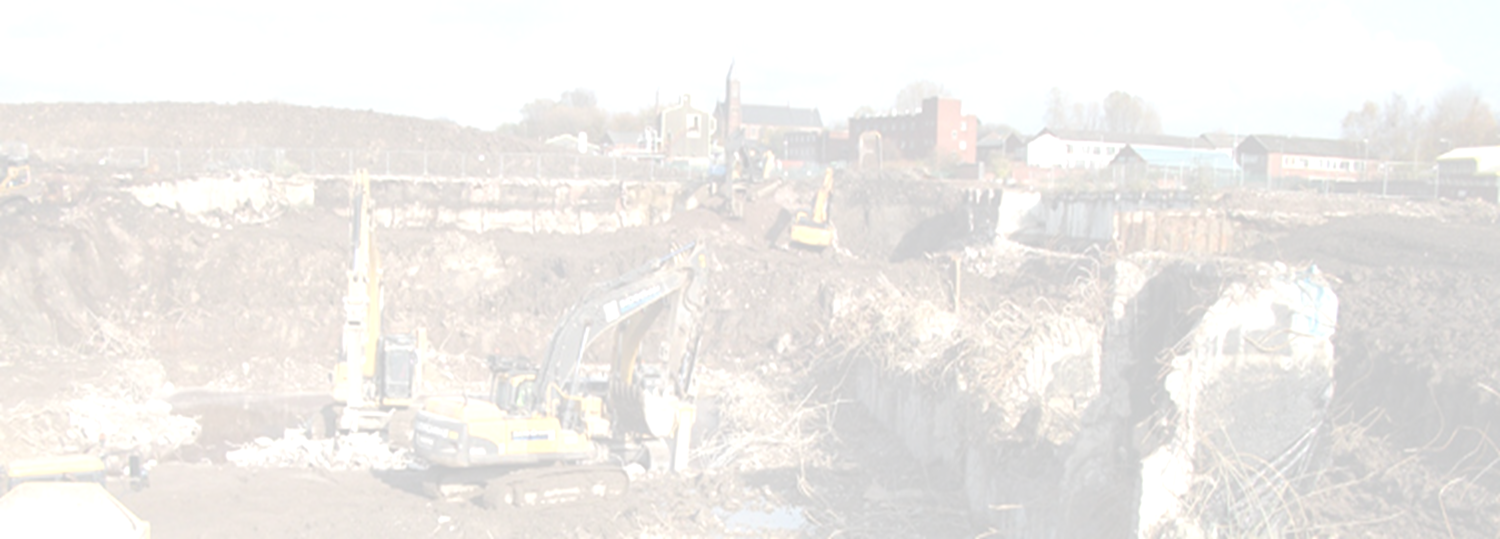 Development of brownfield sites
Stage 2 - Risk assessment for contaminated sites

This involves an analysis of the soil, groundwater and surface water and testing for hazardous compounds.

A risk assessment for contaminated sites will:
identify what contaminants, if any, are present;
determine individual concentration levels for contaminants;
work out whether contaminants are inert or mobile;
describe migration pathways;
ensure that appropriate measures can be taken to reduce identified risks and liabilities.
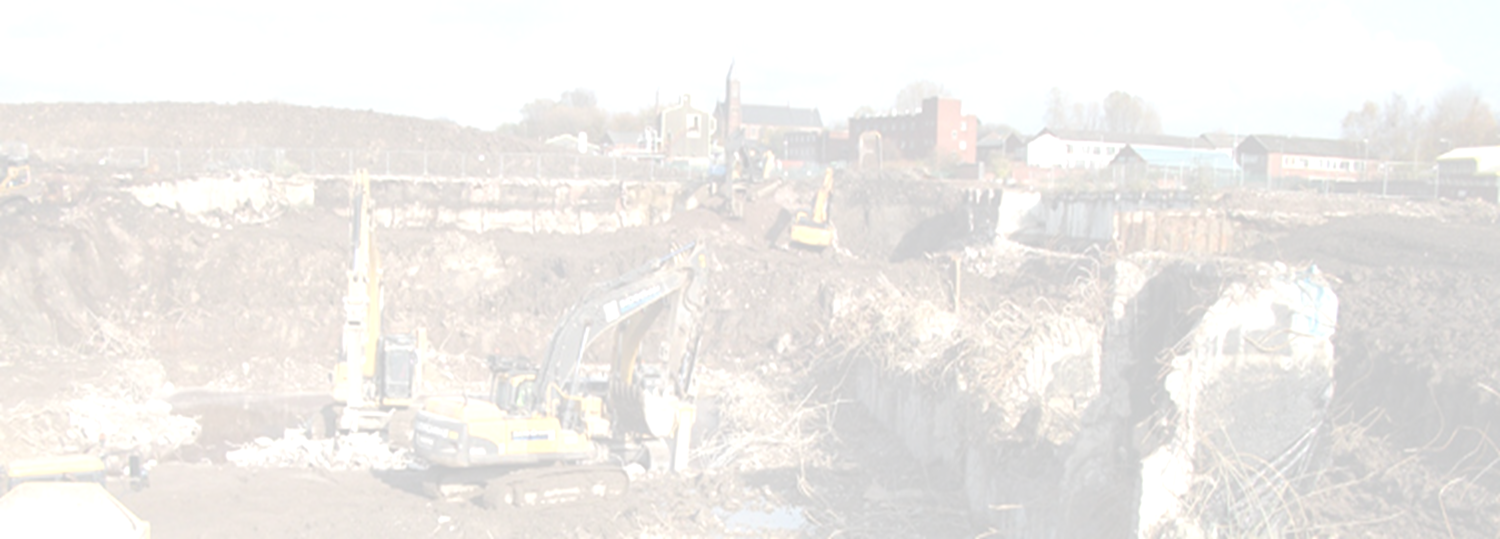 Measuring soil and groundwater contamination
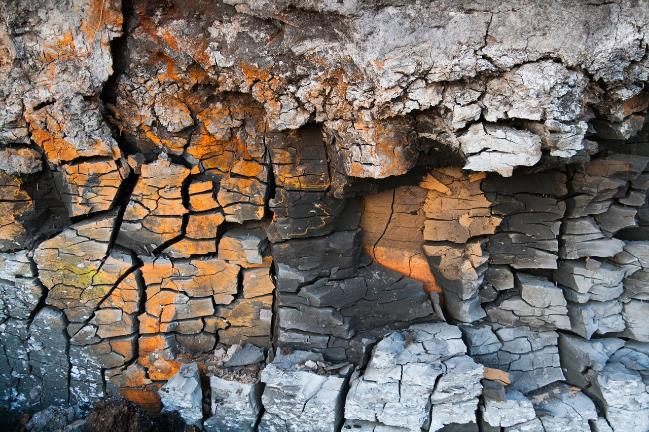 Use portable drilling rig
Install a well
Collect soil samples during drilling
Collect & analyse
      water samples for
      possible pollutants
Install wells downstream from 
      the source of 
      pollution
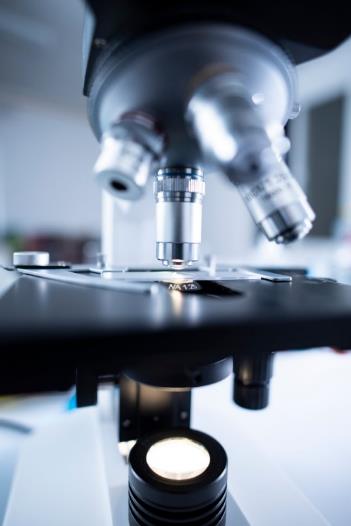 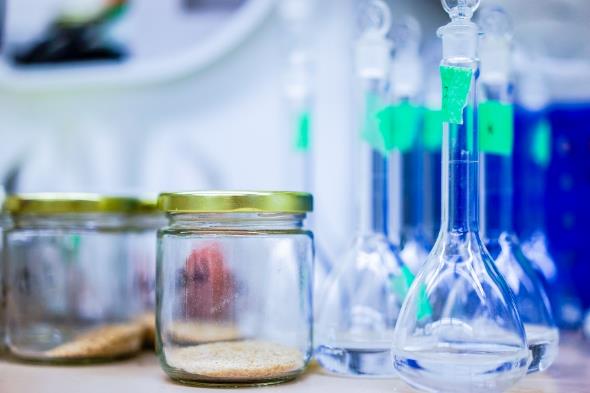 Development of brownfield sites
Stage 3 – Remediation

This is the removal of all known contaminants to levels considered safe for human health.

Remediation can be expensive and complex. 

Not all sites are considered suitable for remediation, particularly if the remediation costs exceed the value of the land after development.
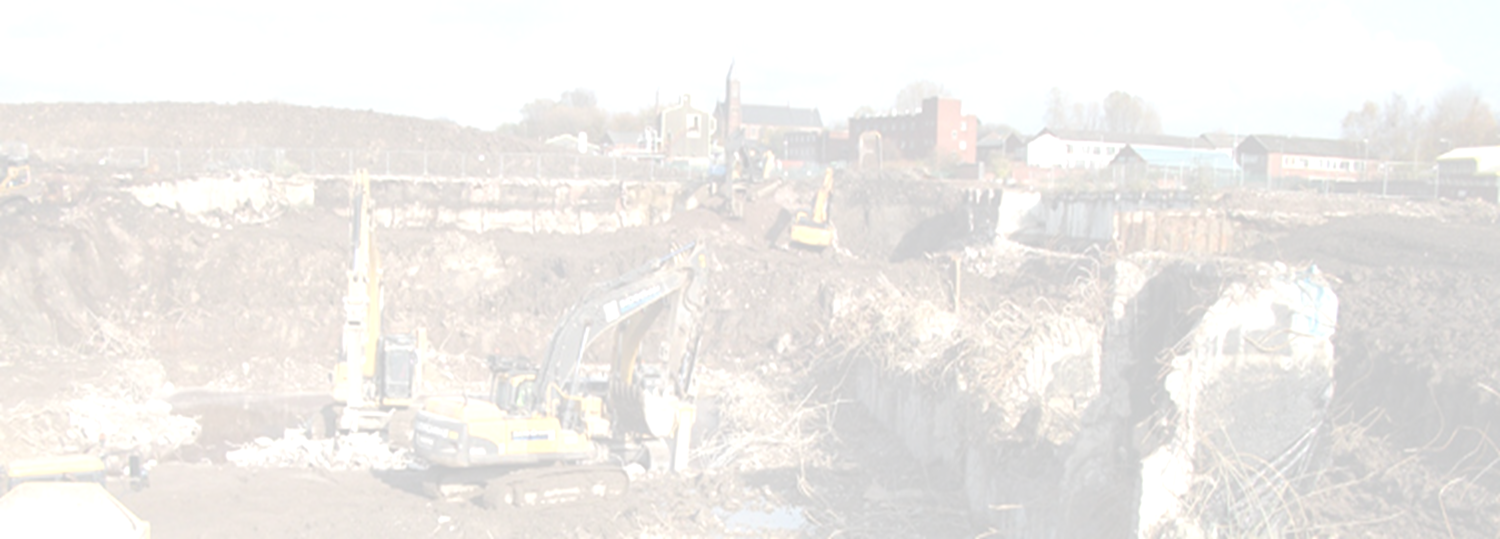 Physical remediation technologies
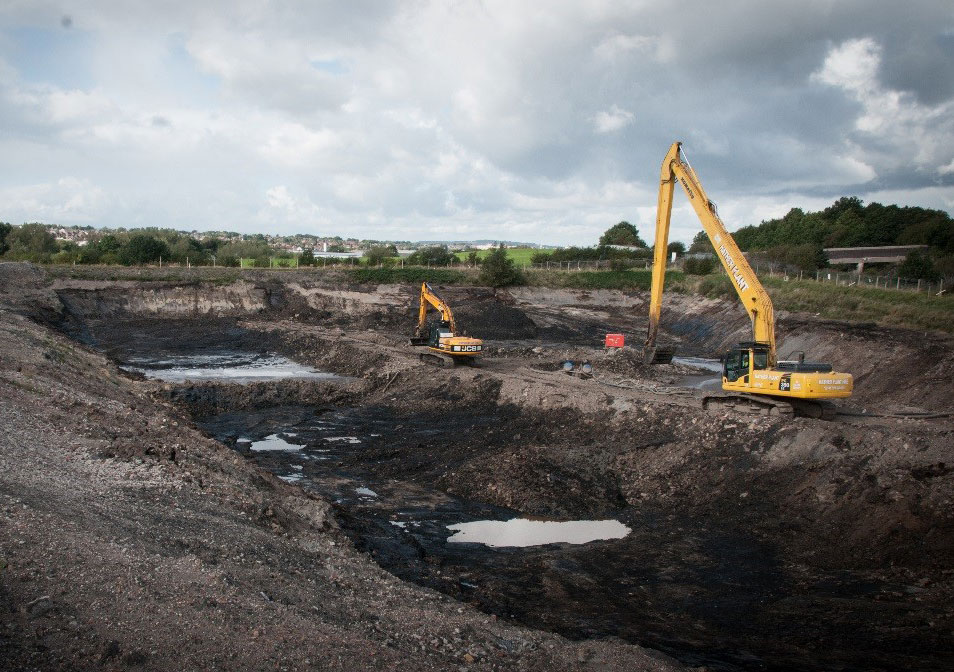 Credit: BGS
1.   Excavation – removal of contaminated soil. Material is either treated on site and re-used for backfill or transported to a safe disposal site and material replaced by new soil
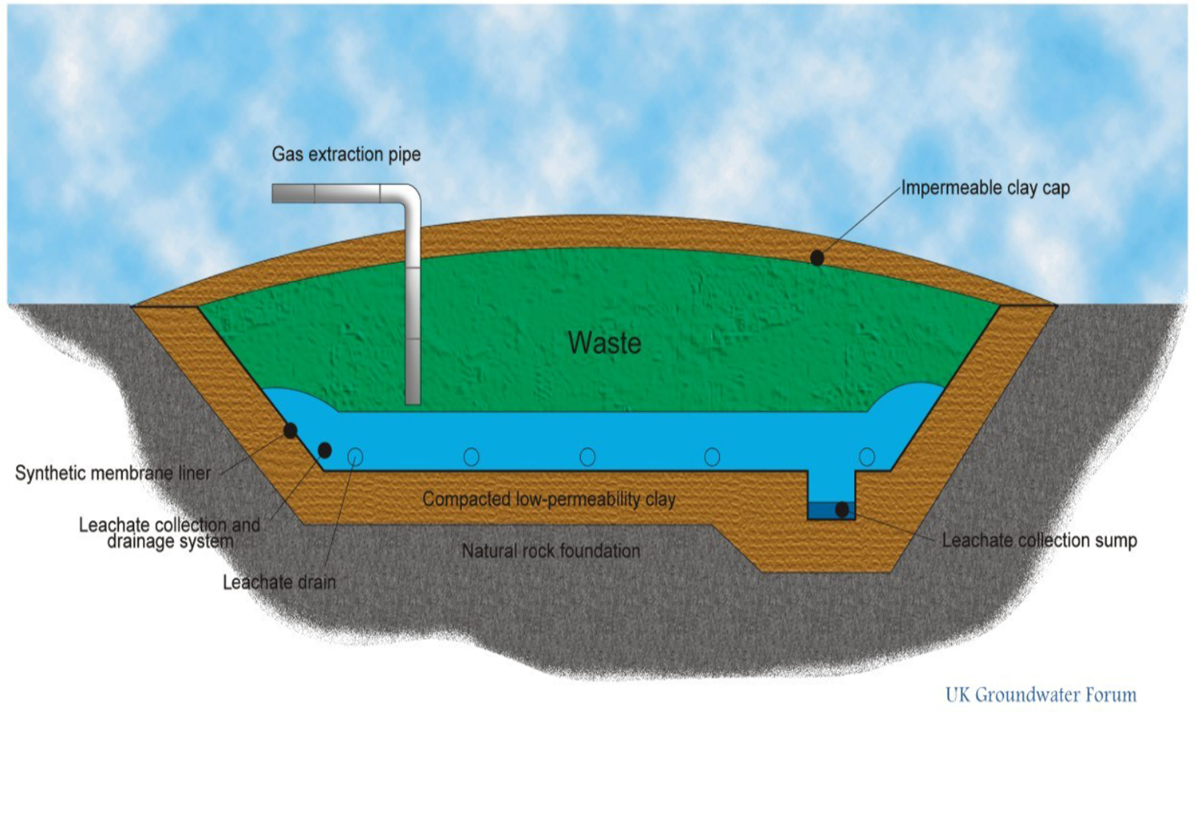 Pipe extracts methane gas generated
Reduces water flow into site & slows rate of decomposition
Leachate drains into a sump
Design of a modern landfill site
Landfill liners
Landfill Liners are constructed on the base and sides of a landfill site to prevent leachate from leaking into the surrounding soils.

Landfill Liners may be constructed from:
Compacted Clay
Bentonite Enhanced Sand
Geomembrane
Geotextile Protector
Dense Asphaltic Concrete (DAC)
Combination of the above
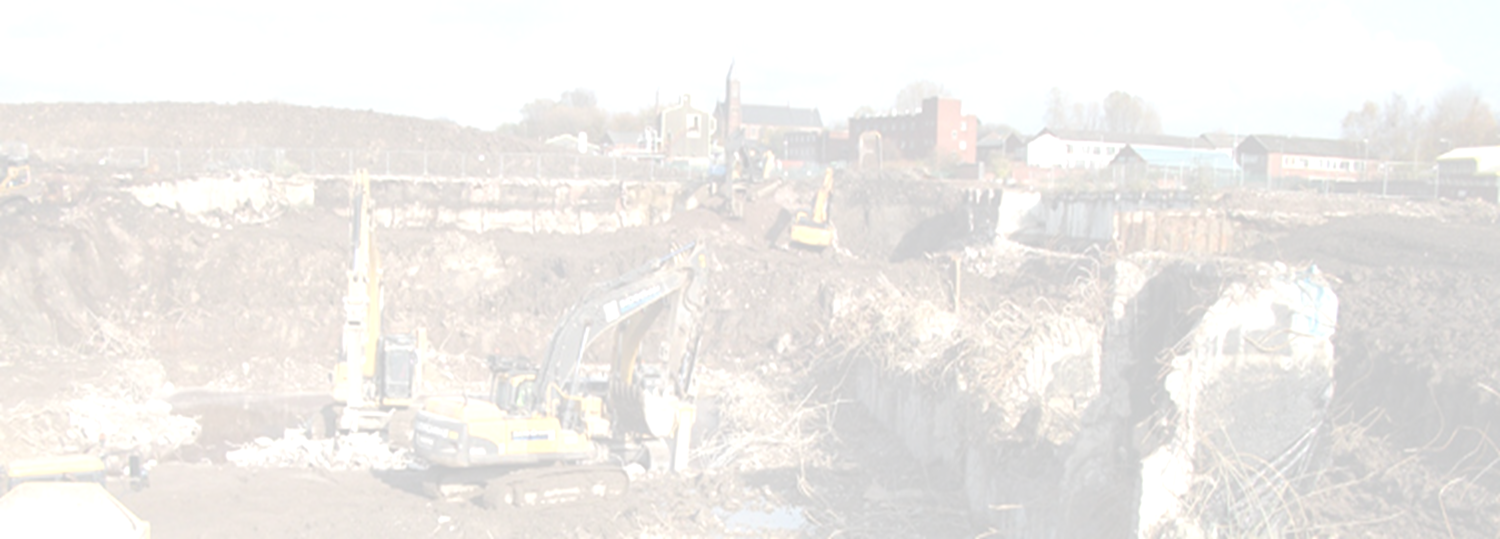 What happens without adequate containment?
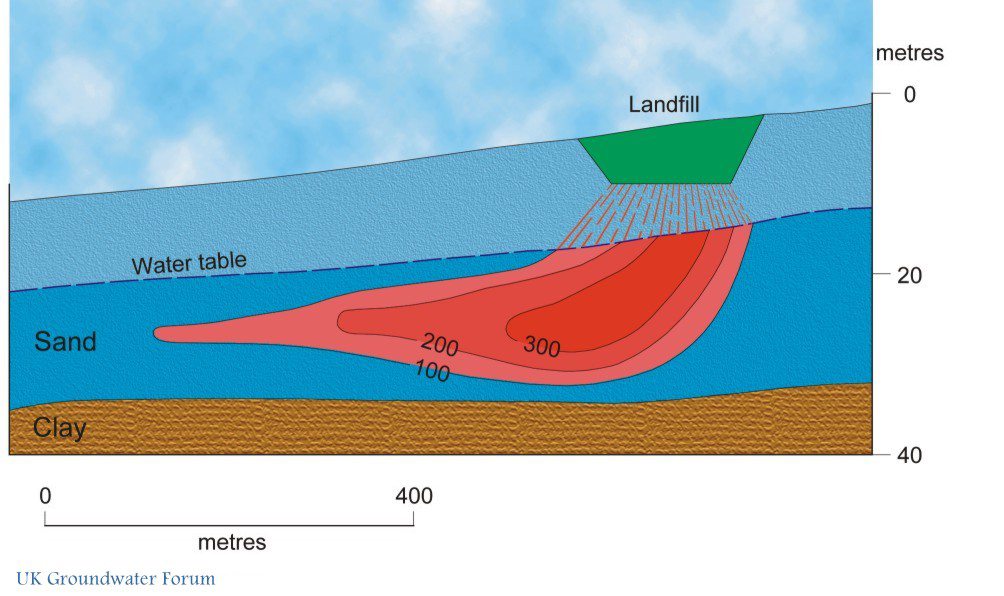 UK Groundwater Forum
High chloride concentrations in the groundwater (units in mg/l) show the extent of the plume. The leachate plume migrates in the direction of groundwater flow. 
n.b. This situation does not occur in modern landfill sites, but many in the UK are old, disused sites and classified as contaminated land.
Physical remediation technologies
2.   Cover system – use of geotextiles (synthetic materials) after excavation to provide a protective cover or barrier.
Often used to remediate sites after excavation

Cover is impermeable to contaminants & stops migration into the new soil

If geotextile fabric tears contaminants may pass through
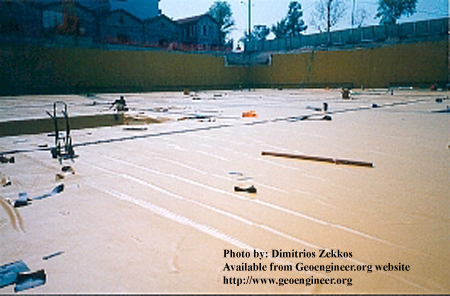 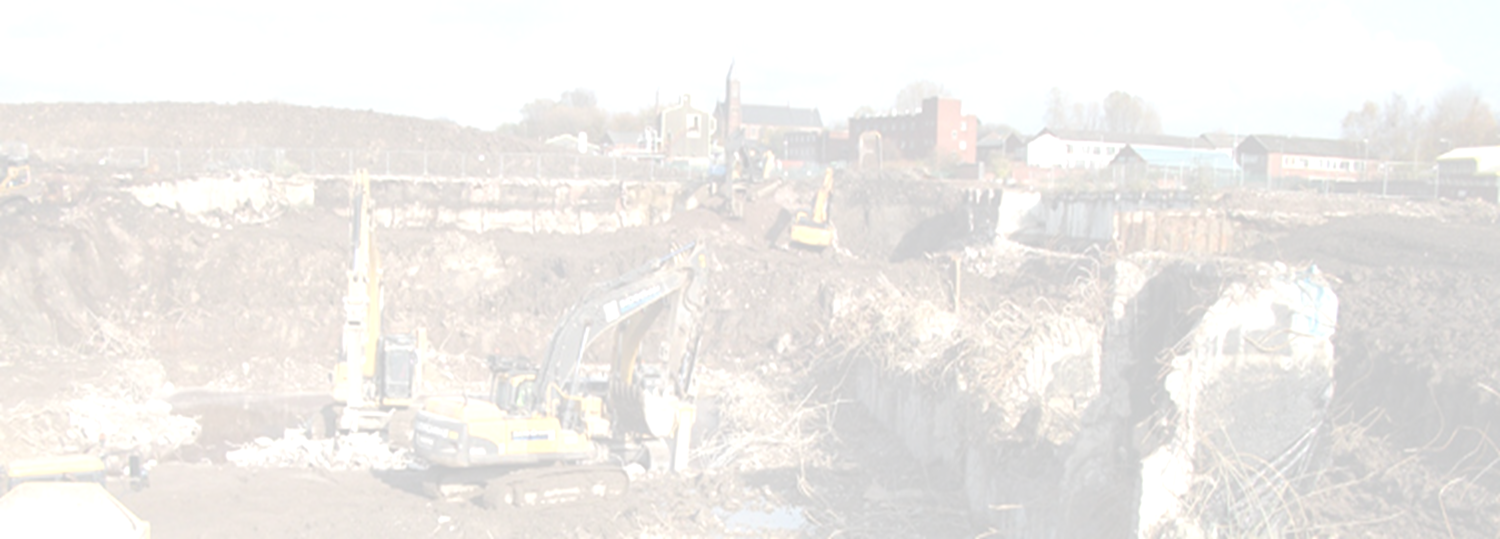 Application of geomembranes as a hydraulic barrier in the basement of entertainment centre, Patras, Greece.
Physical remediation technologies
3.   Soil vapour extraction (SVE) - a treatment process for in situ remediation of volatile contaminants in vadose zone (unsaturated) soils.
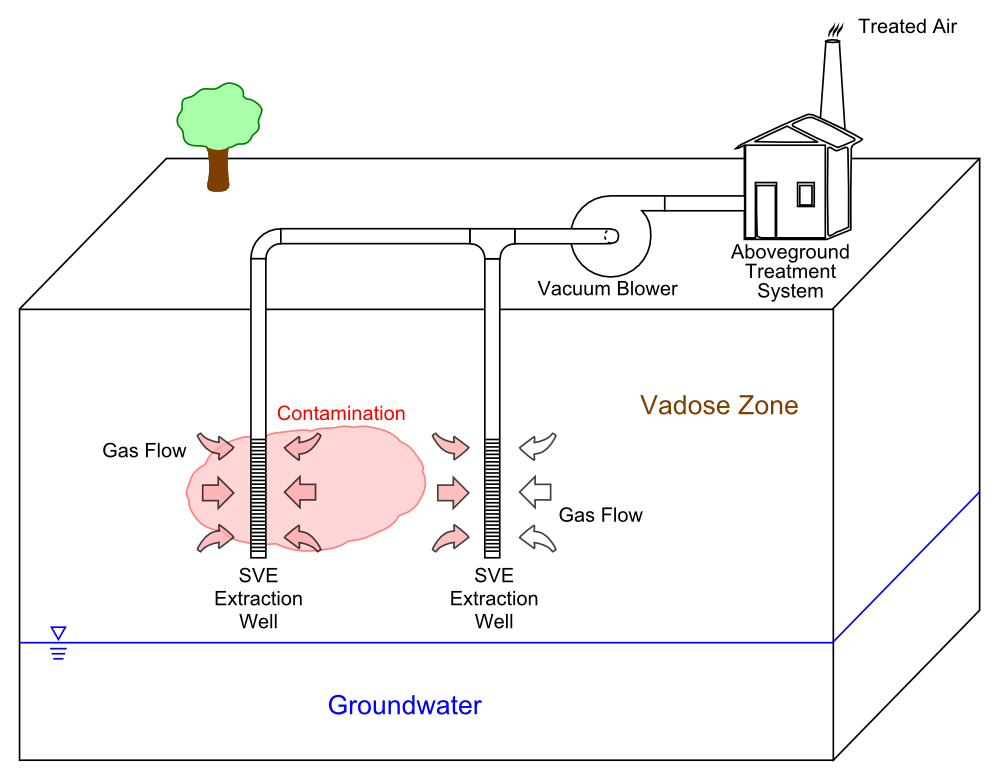 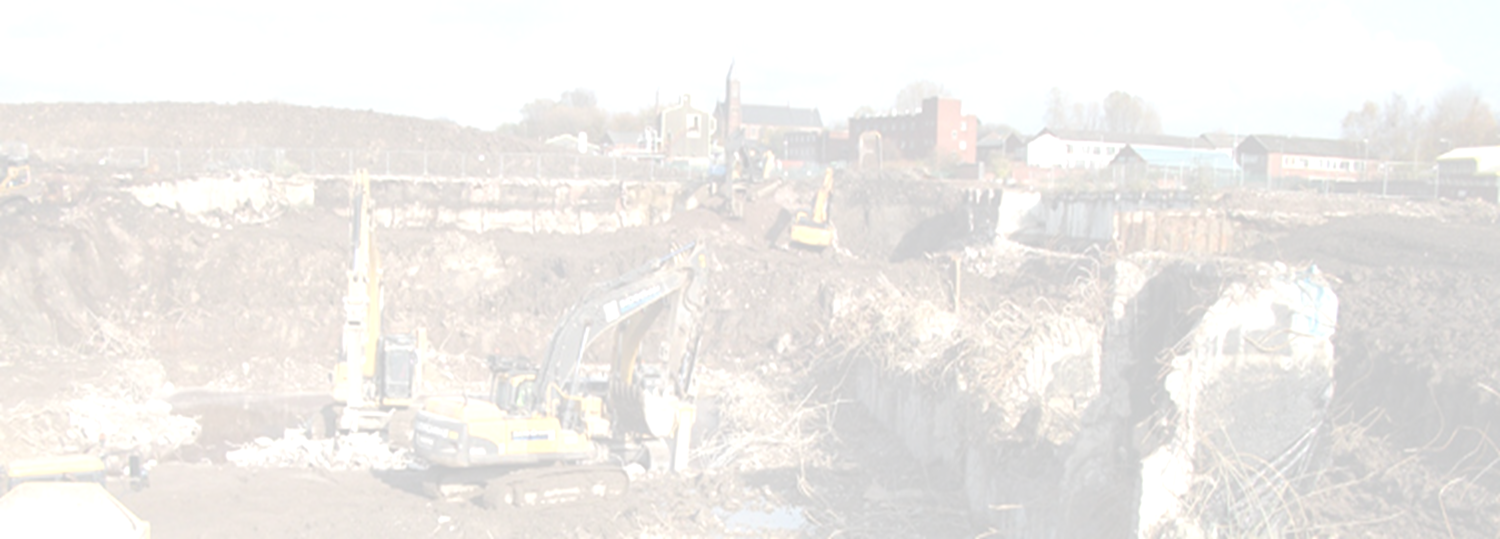 Credit: This file is licensed by Gwremed under the Creative Commons Attribution-Share Alike 3.0
Physical remediation technologies
The most important factor affecting the soil washing process is the percentage of fines (particles with a diameter less than 0.063mm) in the soil, if the percentage of fines is high then there will only be a small volume reduction in the amount of contaminated material and the efficiency of the soil washing process will be low.
Generally it is considered that if the fine content of the soil is above 25% then soil washing will not be effective. More granular soils are better suited to soil washing than cohesive or semi cohesive soils.
Soil washing – physical removal of the soil, followed by water-based treatment of excavated soil in a plant on or off-site. 
      The process removes contaminants by dissolving or
      separating contaminants on soil particles in the wash
      solution. After treatment, the washed/cleaned soil is
      placed back on the ground.
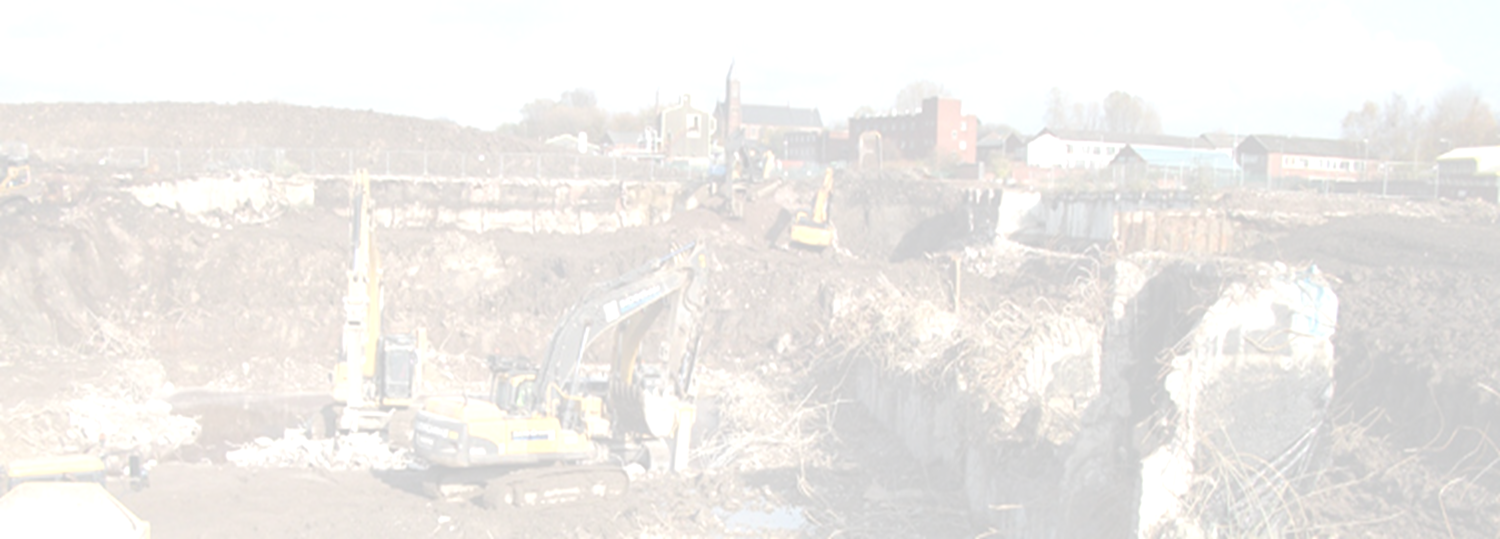 Limitations: 
Most contaminants bind physically or chemically to clay & silt particles which are themselves attached to sand & gravel grains in the soil. This means that if the soil has a fines content above 25% soil washing is not the most  efficient remediation method to use.
Physical remediation technologies
I
Chemical oxidation can be conducted in-situ or ex-situ; chemical oxidants can be injected into the contamination ple beneath the capillary fringe or mixed into excavated soils and pumped groundwater.
5.   In-situ chemical oxidation (ISCO) – injection of oxygen
          or chemical oxidants into the soil or water to
          chemically oxidise contaminants into less hazardous
          compounds, which are more stable and less mobile.

          Common oxidising agents used in this process are
          hydrogen peroxide, potassium permanganate, ozone,
          and sodium persulfate.
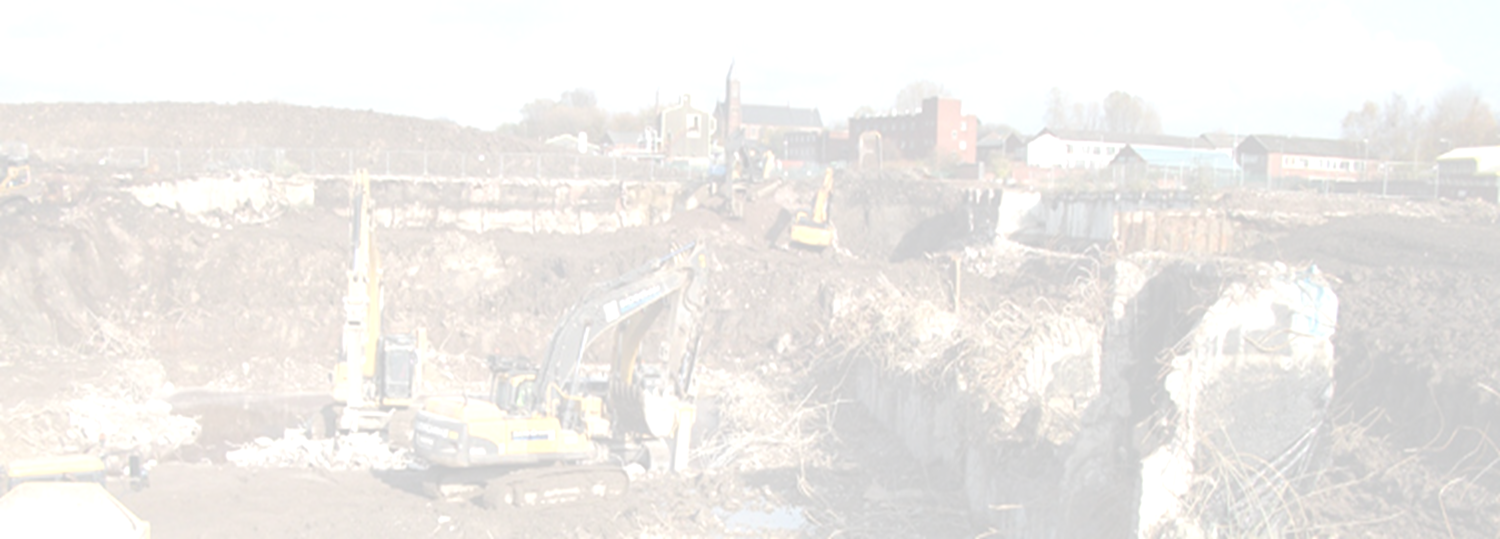 Limitations: 
Costs may be high because the site may need more than one application &/or large volumes of chemical oxidants need to be used. 
Process works best in soils with a low clay content.
Potentially hazardous chemicals may be used and could affect aquifer properties
ALERT (Automated time-Lapse Electrical Resistivity Tomography)
Developed by BGS
Provides a method of monitoring contaminated land
Shows changes in the distribution and concentration of subsurface contaminants (particularly dissolved phase contaminants)
Uses the electrical properties of the ground to produce 3D images of contamination in near-real time.
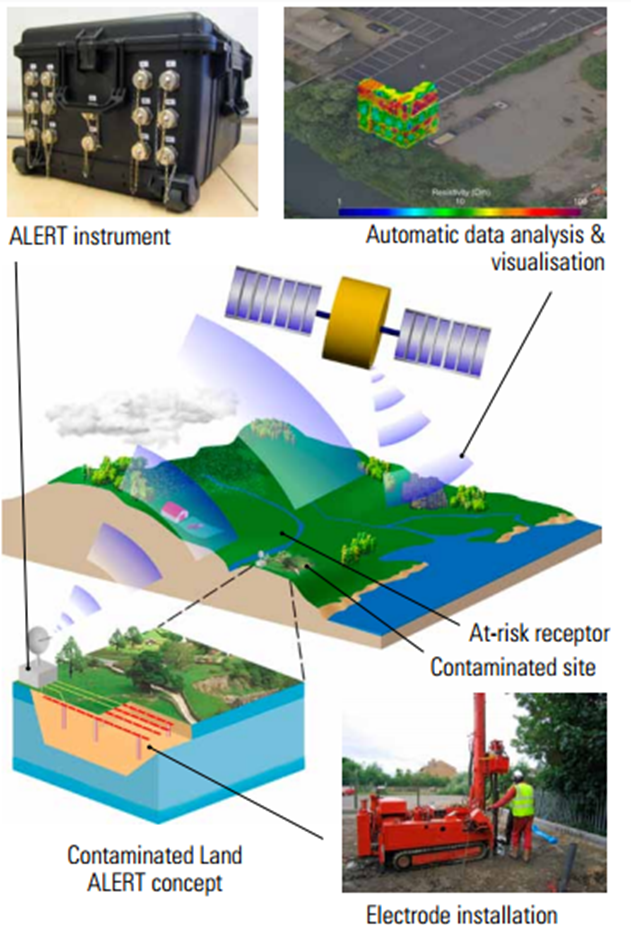 Credit: BGS
[Speaker Notes: • provides 3D subsurface information throughout the whole monitoring volume (traditional sampling is limited to a number of specific locations)
• allows real-time measurement of geoelectric, hydrological and hydrochemical properties
• gives unprecedented sampling rates
• is non-invasive or minimally invasive
• uses permanent in situ-electrode arrays and ‘smart’ instrumentation
• can be interrogated remotely
• captures data with little or no intervention
• provides results via a BGS secure web portal]
ALERT
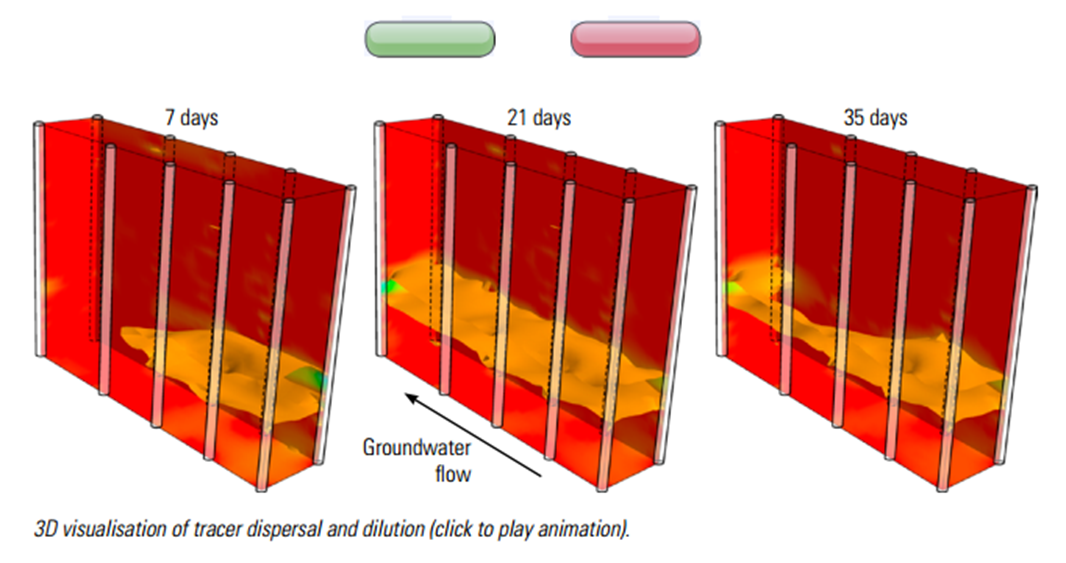 http://www.bgs.ac.uk/research/tomography/video1.html
Biological remediation technologies
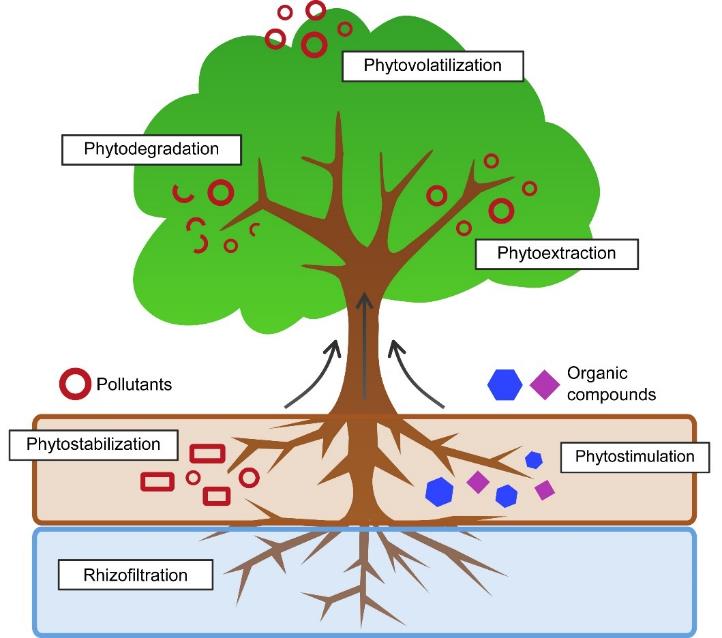 1.   Phytoremediation
Using plants to degrade organic contaminants or extract toxic metals from the soil and transport them to the shoots above ground.
A hyperaccumulator - a plant that can store metal contaminants in its leaves & stems (bioaccumulation).
Credit: This file is licensed by Townie under the Creative Commons Attribution-Share Alike 3.0
Some contaminants e.g. heavy metals can be 
     harvested and ‘mined’ for reuse (phytomining).
Biological remediation technologies
1.  Phytoremediation - and phytostabilisation

Phytoremediation is a comparatively inexpensive remediation method. It is also environmentally ‘friendly’. 

Establishing vegetation also has the potential to:
     - restrict or prevent wind erosion, leaching, surface
       water runoff & erosion (phytostabilisation).
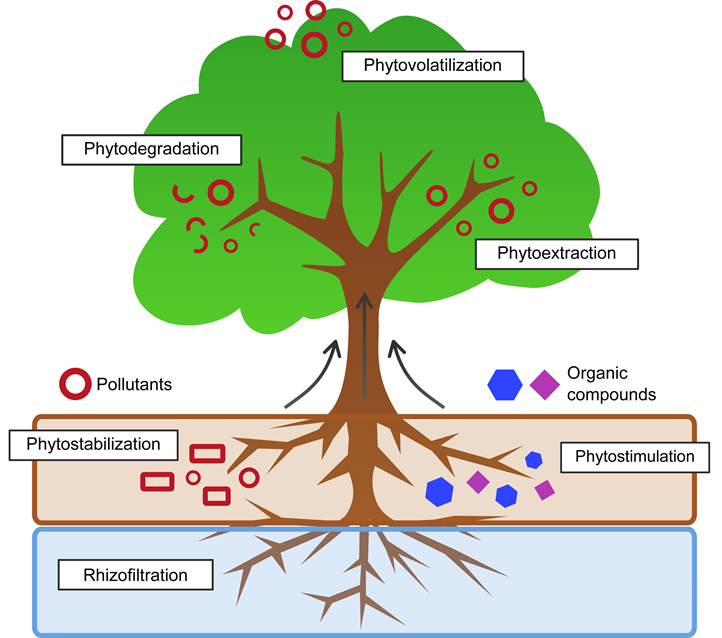 1.   Phytoremediation and phytostabilisation)
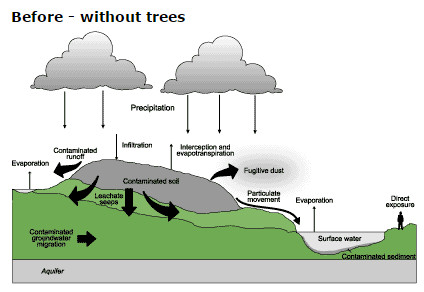 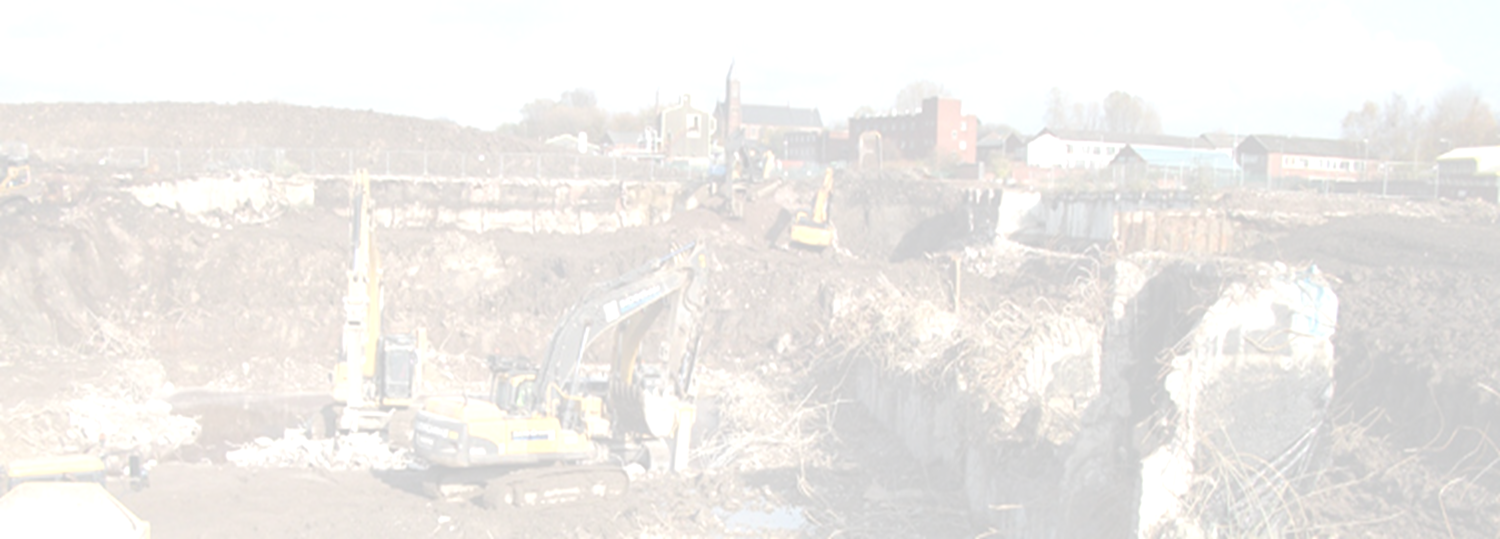 Credit: https://www.forestry.gov.uk/fr/infd-62ac4t
[Speaker Notes: The thickness of the arrows indicates magnitude of movement.]
1.   Phytoremediation and phytostabilisation (continued)
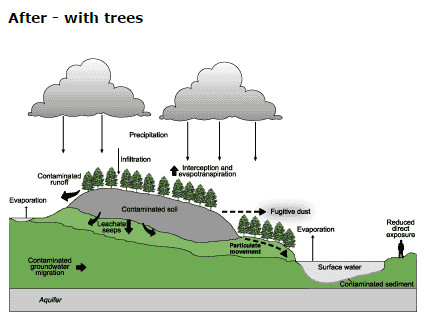 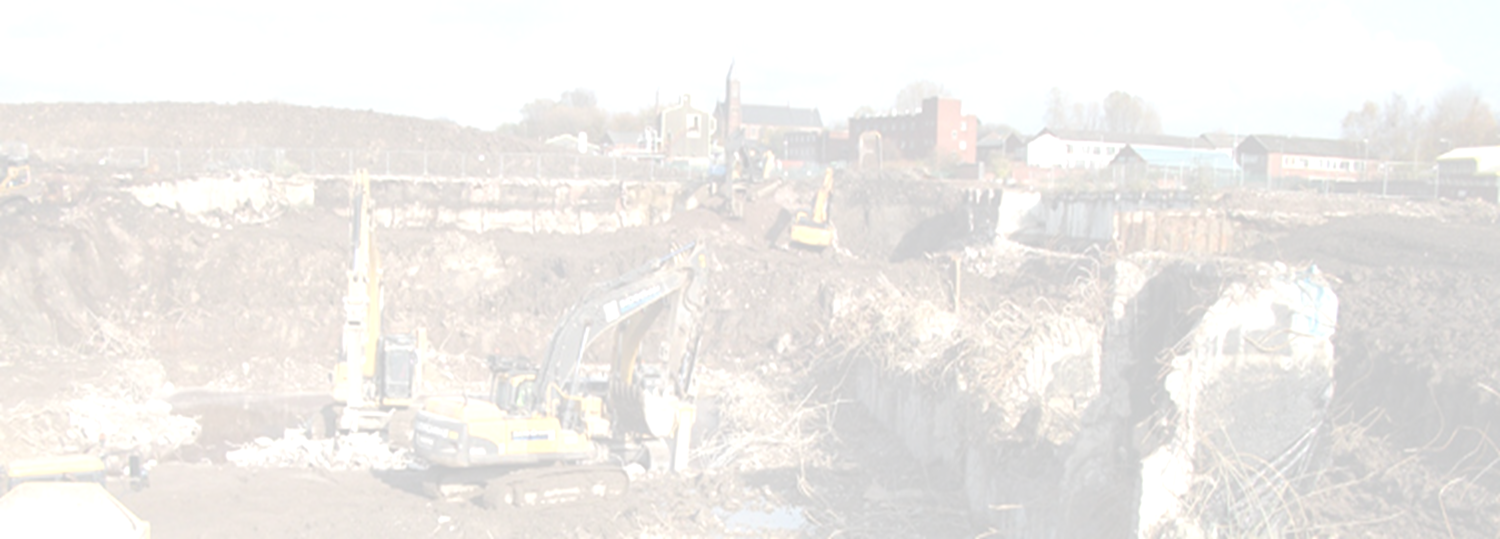 Credit: https://www.forestry.gov.uk/fr/infd-62ac4t
[Speaker Notes: The thickness of the arrows indicates magnitude of movement.]
Biological remediation technologies
3. Fungal remediation (mycoremediation)
Use of certain species of fungus to degrade contaminants that are decomposed by fungal mycelium.
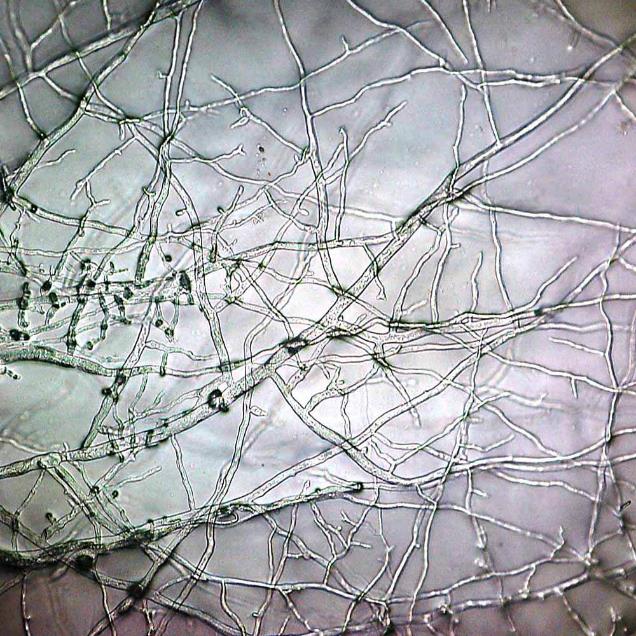 Microscopic view of a mycelium (part of a fungus, consisting of a mass of branching, thread-like hyphae.  
This image covers a one-millimetre square.
Credit: This file is licensed by Bob Blaylock under the Creative Commons Attribution-Share Alike 3.0
[Speaker Notes: Particularly useful to deal with hydrocarbons.]
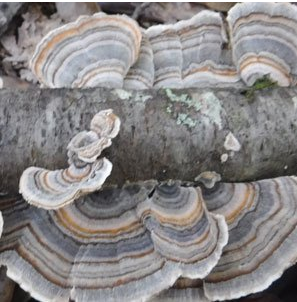 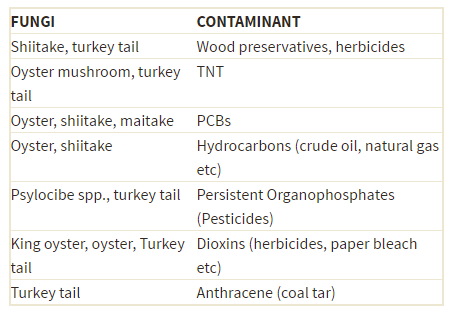 Credit: http://mushroommountain.com/p/visit-us
Credit: http://earthrepair.ca/resources/bioremediation-types/mycoremediation/
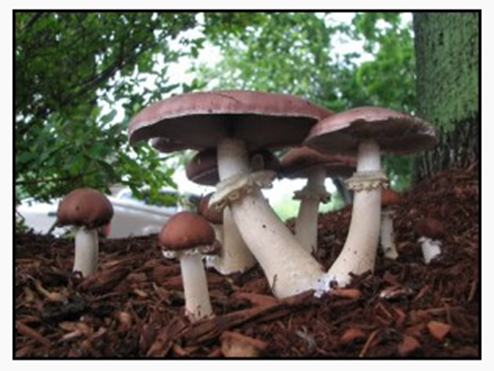 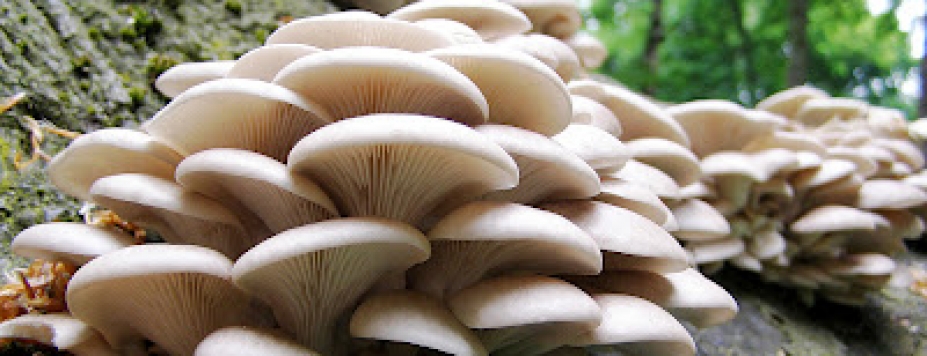 [Speaker Notes: Particularly useful to deal with hydrocarbons.
Top = Turkey tail]
Biological remediation technologies
4.   Microbial remediation
Use of microorganisms to degrade contaminants into less toxic form. 
Microorganisms include: 
      - bacteria (aerobic and anaerobic)
      - fungi 
      - actinomycetes (filamentous bacteria).
Effective in the treatment of hydrocarbons and polychlorinated biphenyl compounds (PCBs).
Can be carried out in-situ or off-site.
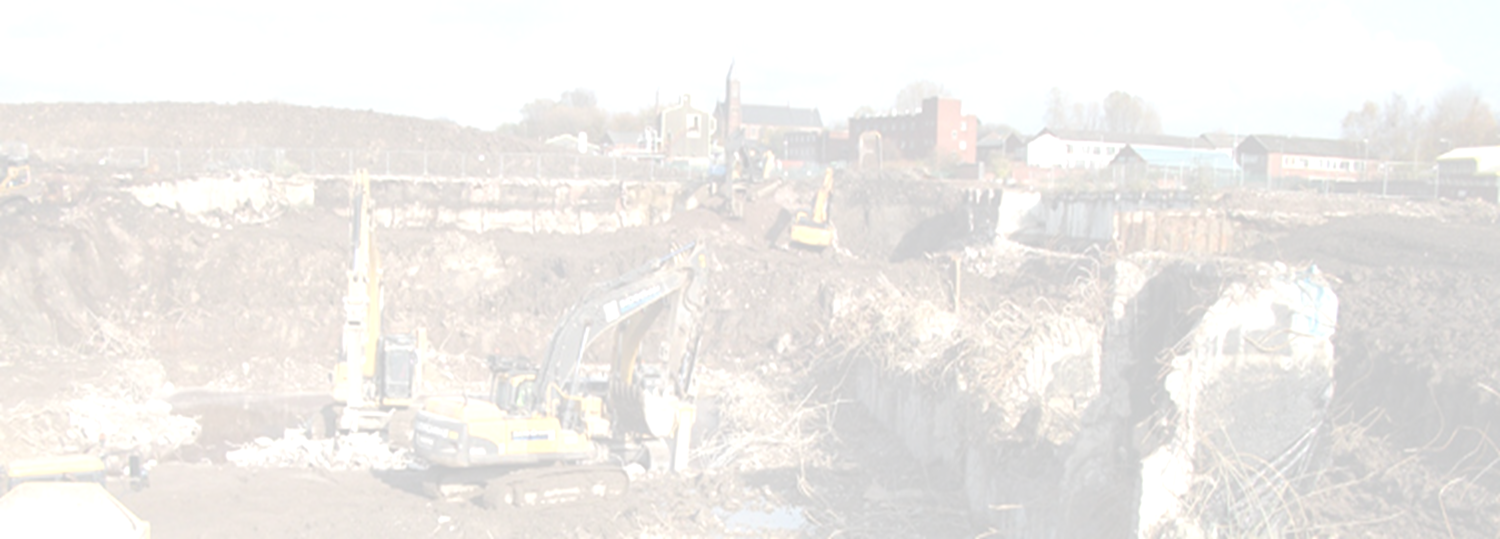 [Speaker Notes: Bioaugmentation particularly useful in situations such as oil spills where the naturally occurring microbes may die out because of the intensity of the contamination.]
Relative biodegradability
Simple hydrocarbons and petroleum fuels
  degradability decreases as molecular weight and degree of
  branching increase

Aromatic hydrocarbons 
  one or two ring compounds degrade readily, higher molecular 
  weight compounds less readily degrade
 
Alcohols, esters

Nitrobenzenes and ethers

Chlorinates hydrocarbons
  decreasing degradability with increasing chlorine substitution,  
  highly chlorinated PCBs less readily degrade 

Pesticides 
  are not readily degraded
Increasing biodegradability
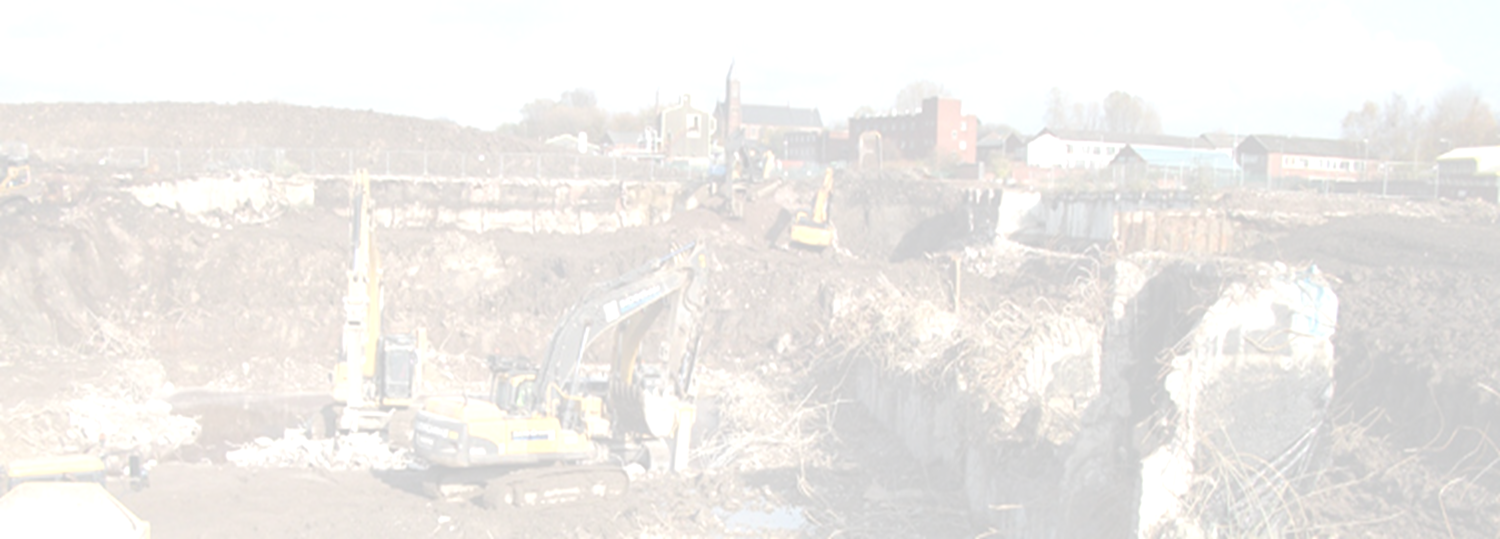 Grades of microbial remediation
1. Natural attenuation: process takes place naturally with indigenous soil microorganisms.
2. Biostimulation: natural processes receives external help in the form of  nutrients, moisture and an ideal pH for the microorganisms.
3. Bioaugmentation: involves using externally introduced microorganisms.
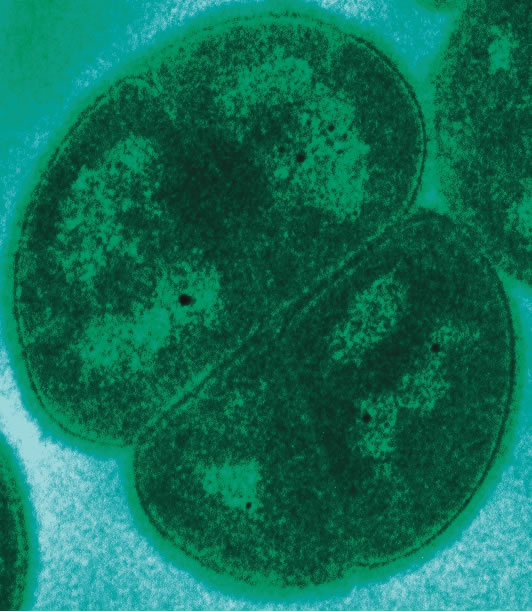 Credit: TEM of Deinococcus radiodurans acquired in the laboratory of Michael Daly, Uniformed Services University, Bethesda, MD, USA.
[Speaker Notes: Deinococcus radiodurans - a soil bacterium capable of surviving radiation levels several times higher than what would kill humans. 
The bacterium has demonstrated capabilities to break down radioactive mercury and toluene.]
Biostimulation
Nutrients pumped into contaminated zone encourage bacterial growth
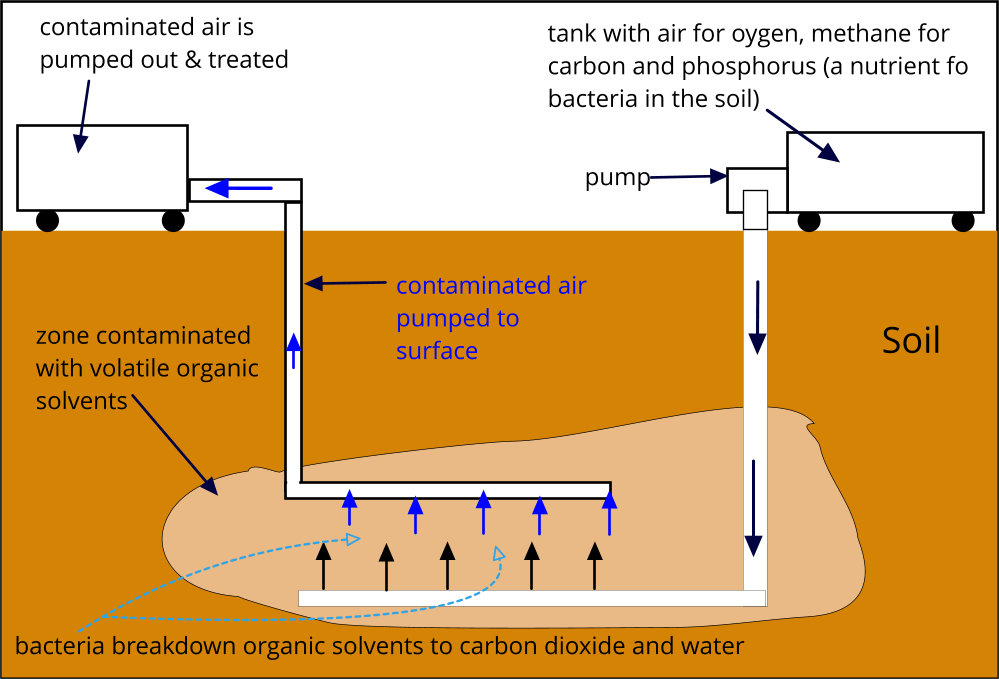 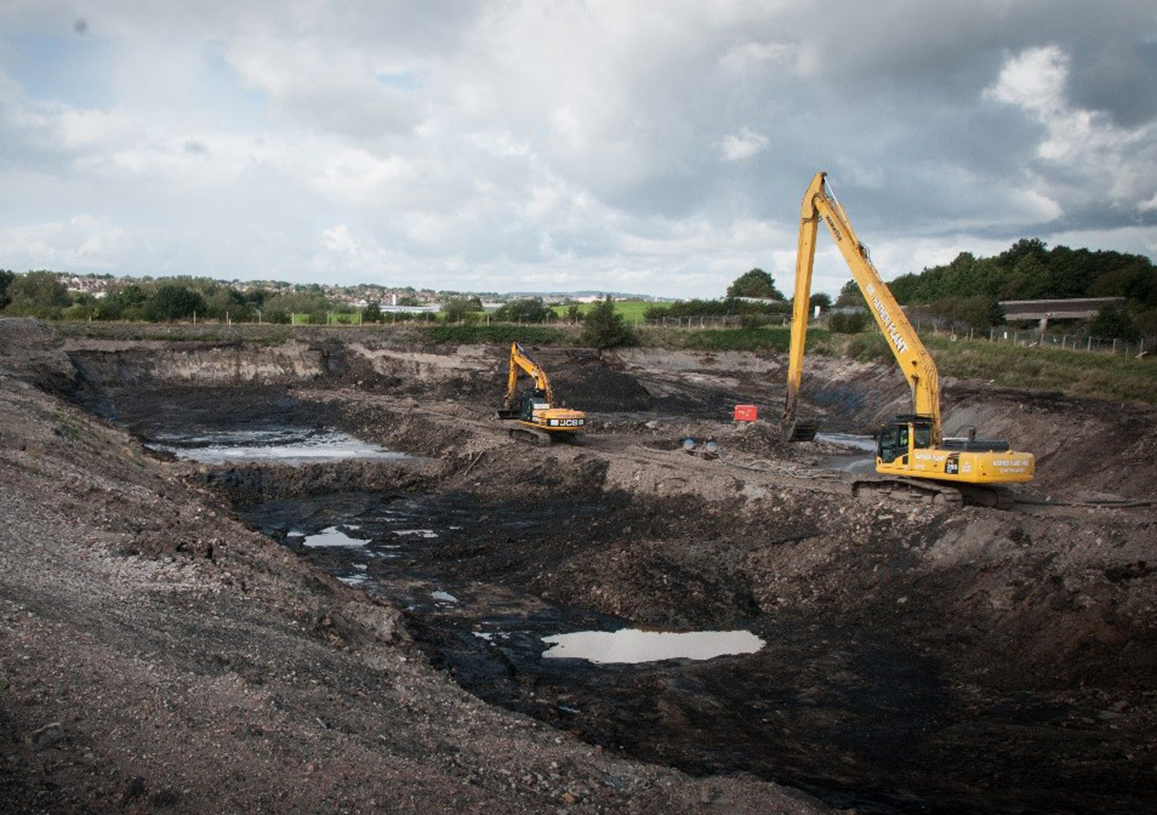 More than one way to solve a problem!
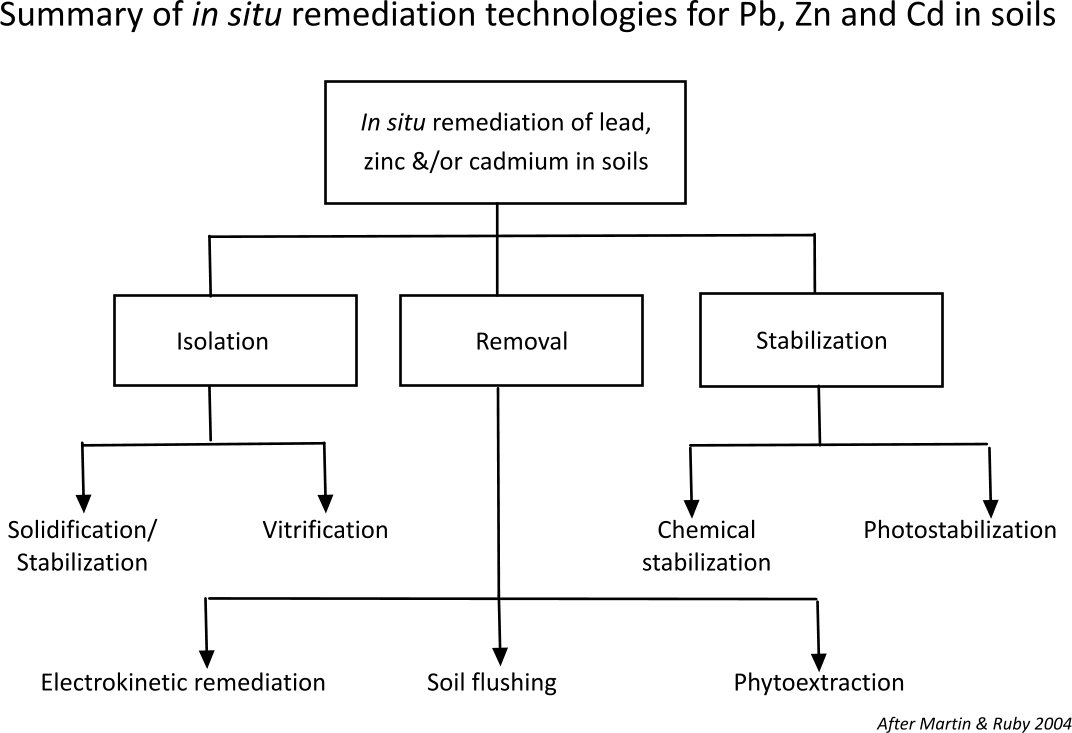 Ref: Review of in situ remediation technologies for lead, zinc, and cadmium in soil
Todd A. Martin & Michael V. Ruby (2004)
Other sources of information
USGS: Exploring contaminated land
https://www.usgs.gov/science-explorer-results?es=contaminated+land

US Environmental Protection Agency
https://www.epa.gov/environmental-topics

BGS: Engineering geology
https://www.bgs.ac.uk/research/engineeringGeology/home.html

International Information Centre for Geotechnical Engineers
https://www.geoengineer.org/education

Wikipedia: Brownfield land
https://en.wikipedia.org/wiki/Brownfield_land